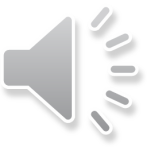 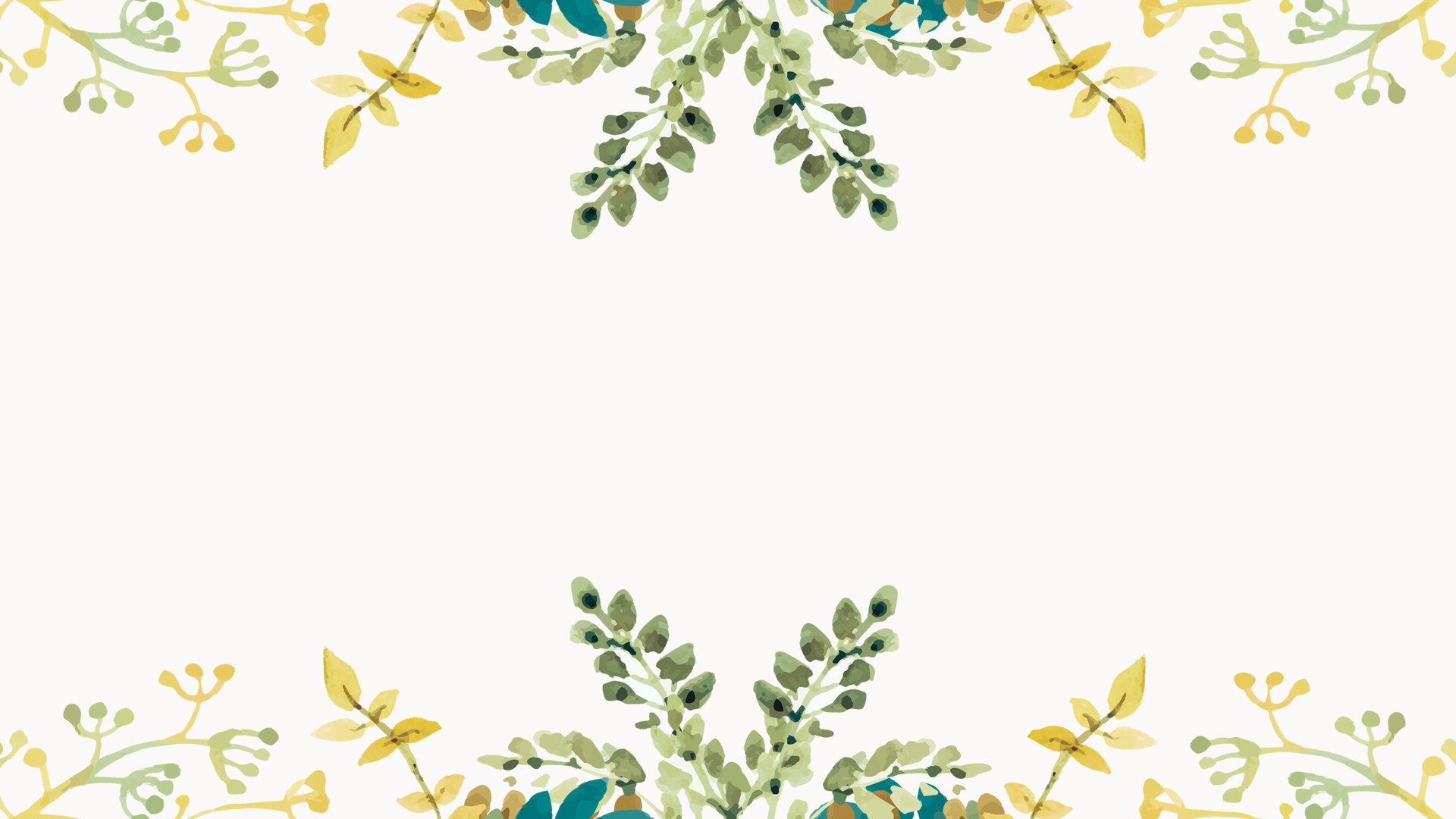 整本书阅读任务链的设计原则与实施策略
——以《骑鹅旅行记》为例
薛家实验小学  潘虹
2023.12.12
制定计划
选书
《义务教育语文课程标准（2022年版）》指出，“整本书阅读”学习任务群“旨在引导学生在语文实践活动中，根据阅读目的和兴趣选择合适的图书，制订阅读计划，综合运用多种方法阅读整本书；借助多种方式分享阅读心得，交流研讨阅读中的问题，积累整本书阅读经验，养成良好阅读习惯，提高整体认知能力，丰富精神世界”。
读进去
读出来
提升认知能力
自主开展阅读活动
清晰呈现阅读历程
丰富精神世界
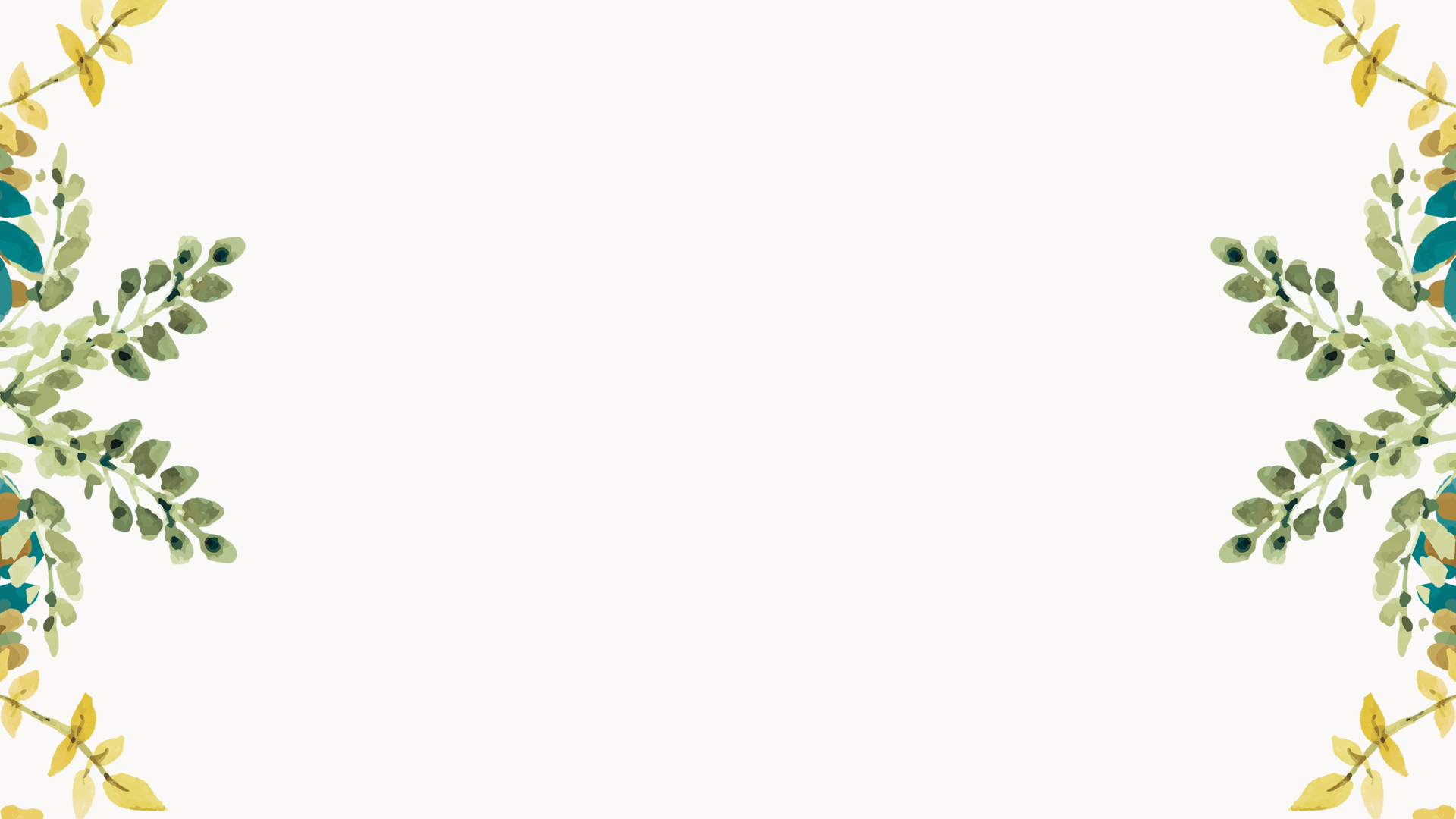 目录
整本书阅读任务链的内涵及特征
01
整本书阅读任务链的设计原则
02
整本书阅读任务链的实施策略
03
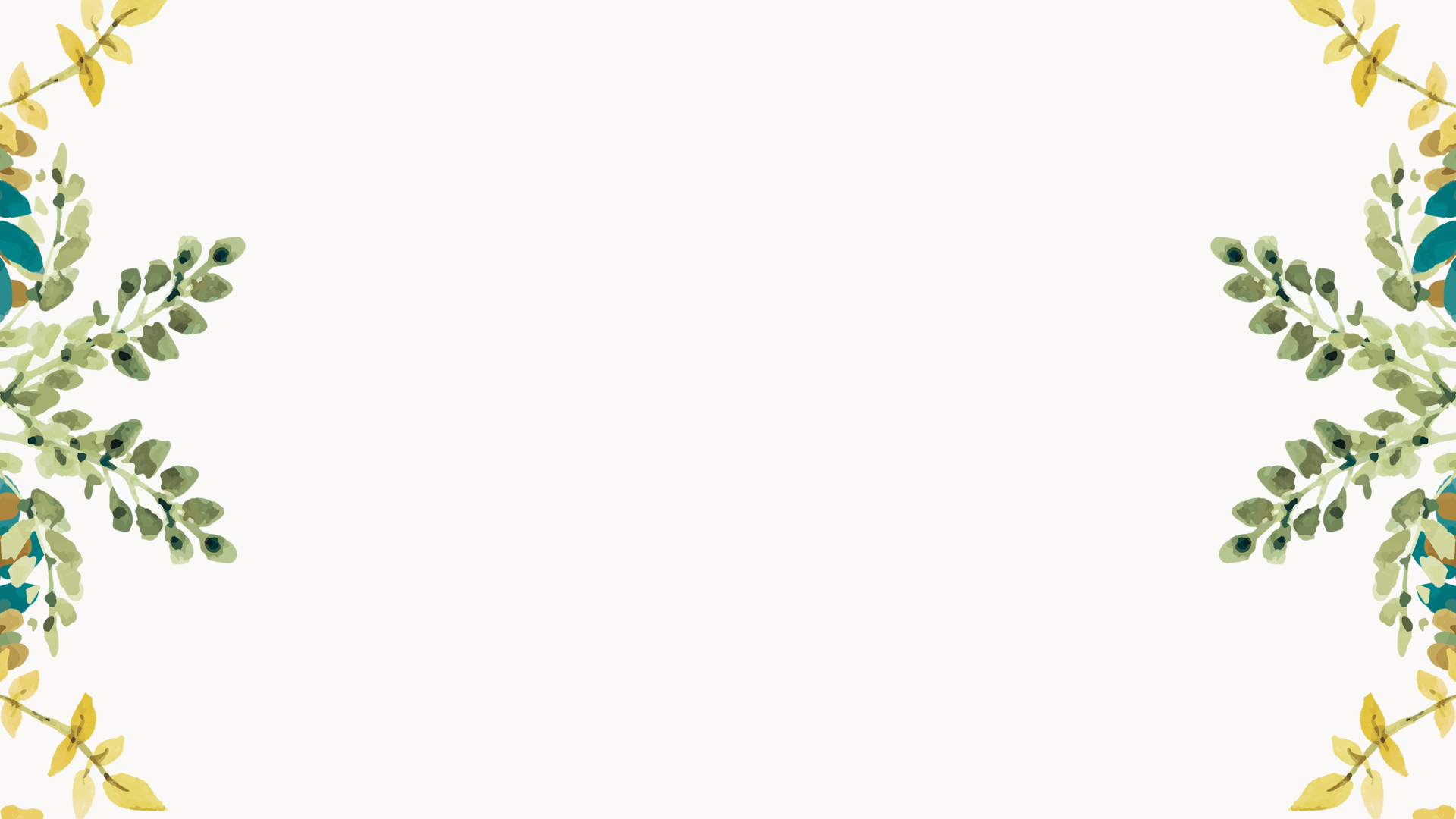 01
整本书阅读任务链的内涵及特征
以整本书为载体
以学生为主体
整本书阅读任务链的内涵及特征
前后相连
层层深入
以整本书阅读为目标
基于一个
主题阅读情境
在老师指导下完成
整本书阅读任务链的两种结构
以一个主任务为中心，分解为两三个呈并列关系的子任务，子任务间没有明显的先后顺序，共同促进中心任务的完成。
以一个主任务为中心，分解为两三个前后相连、螺旋式上升的子任务，子任务间呈现明显的先后顺序，前一个任务是后一个任务完成的基础，只有完成所有的子任务，才能最终完成中心任务。
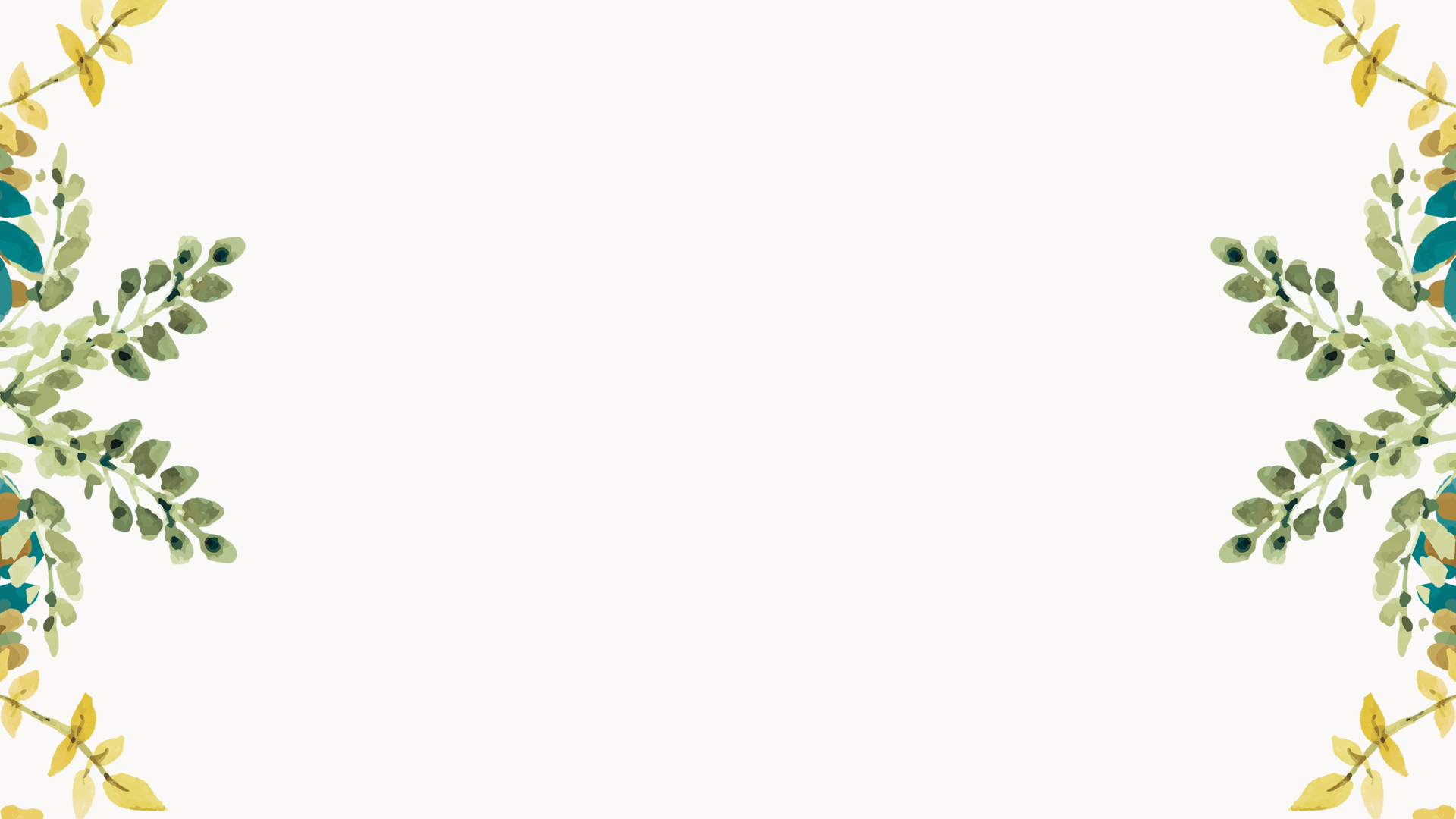 02
整本书阅读任务链的设计原则
整本书阅读任务链的设计原则
综合性原则
适切性原则
全程化原则
立足学生核心素养的培养，设计的任务链要能够有效驱动学生调动必备品格和关键能力等完成阅读，解决问题。
整本书因文体、内容和所在年段不同而呈现不同的教学价值。在设计任务链时，充分考虑文本的差异和年段的特点，以提取出适切的教学价值为前提，科学合理地将教学任务转化为基于课标、基于教材、基于文本的链式任务，这就是适切性原则。
为持续激发学生阅读的动力，助力学生自主有效地完成阅读任务，着眼于学生的阅读全程来设计指向不同阅读阶段的子任务，组成任务链，这就是全程化原则。
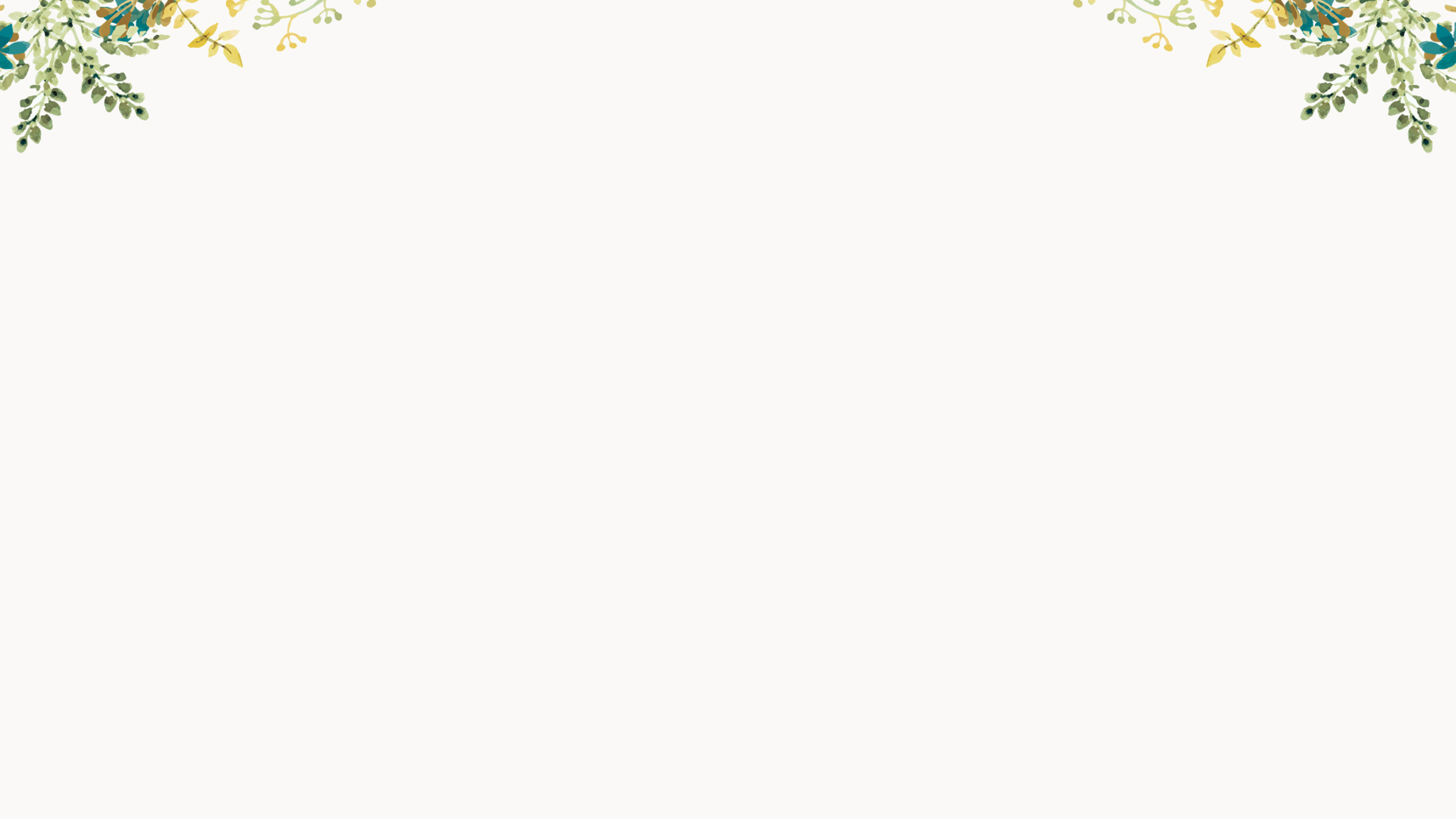 综合性原则
记录一本瑞典旅行手账
阅读与梳理
我和尼尔斯
游瑞典
举行一次旅行成果发布会
分享与交流
编写《我的旅行记》梗概
探究与表达
适切性原则
基于课标
自主梳理内容
分享阅读方法
适切性原则
基于课标
基于教材
做读书笔记
自主梳理内容
分享阅读方法
适切性原则
基于课标
基于教材
基于文本
做读书笔记
自主梳理内容
分享阅读方法
品、读、思、悟、表达
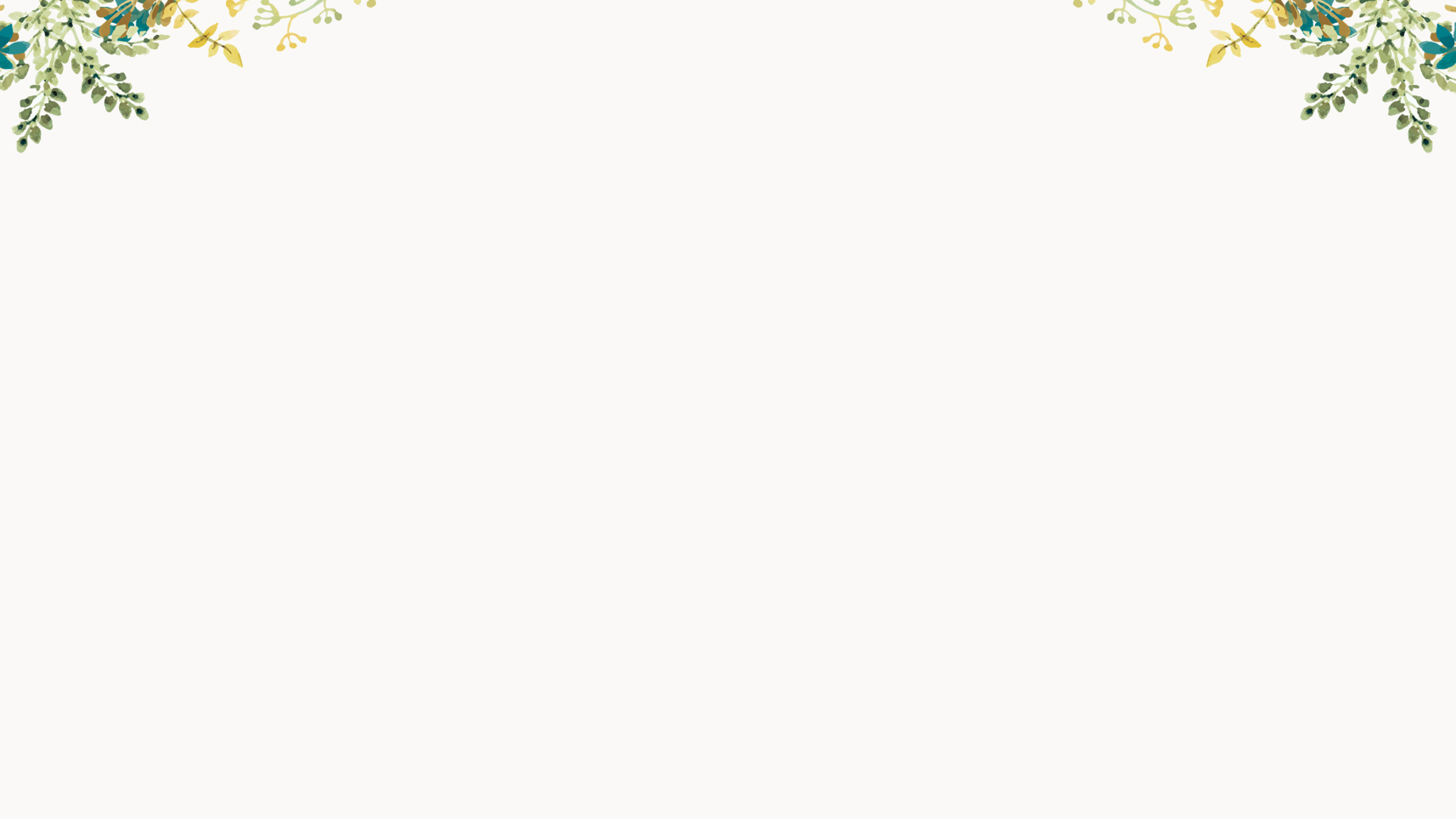 全程性原则
记录一本瑞典旅行手账
驱动学生开启阅读，引导学生完成阅读。
我和尼尔斯
游瑞典
举行一次旅行成果发布会
指向学生完成首次阅读后的交流与分享，促使学生自主回读，进一步整合信息，为分享交流做准备。
编写《我的旅行记》梗概
指向学生阅读后的拓展延伸，以实现拓展知识纵深、提升阅读能力、培养高阶思维、寻求文化观照的深度阅读要求。
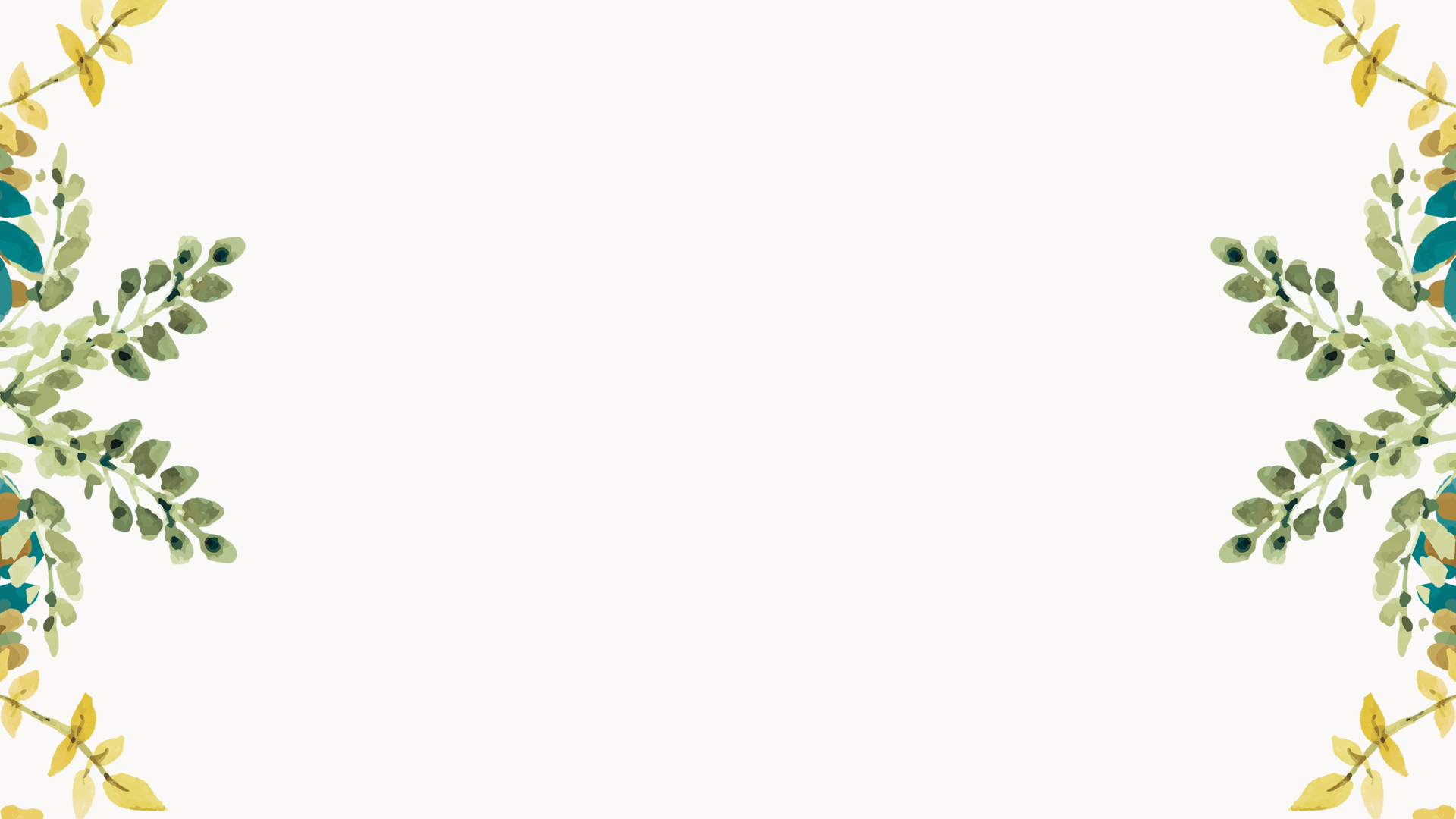 03
整本书阅读任务链的实施策略
整本书阅读任务链的实施策略
1. 组建指向合作与探究的读书共同体
以读书为核心任务，以合作探究、交流分享为主要形式的阅读团体。每个读书共同体以5～6人为宜，需要综合考虑组员的阅读基础、阅读兴趣、阅读方法、阅读能力等因素，努力实现组员间实力均衡、能力相当。
2. 组织指向阅读与分享的语文实践活动
新课标：师生共读、同伴共读，朗诵会、故事会、戏剧节；
深入阅读：找一找、理一理、画一画；
阅读成果展示：辩论会、新闻发布会、好书推荐会；
创意表达：建朋友圈、连线作家、角色转化等。
整本书阅读任务链的实施策略
3. 跟进指向阅读态度和阅读方法的全程化评价
.
拟定指向全程的阅读表征。
.
多元联动实施全程化评价。
第一，评价的主体是多元的。
第二，评价的方式是多元的。
整本书阅读任务链的设计与实施能够促进学生有效完成整本书阅读。整本书阅读任务链有并列式和层递式两种结构。设计整本书阅读任务链需要遵循综合性、适切性和全程化原则，实施整本书阅读任务链需要组建读书共同体，组织语文实践活动，并跟进全程化阅读评价。
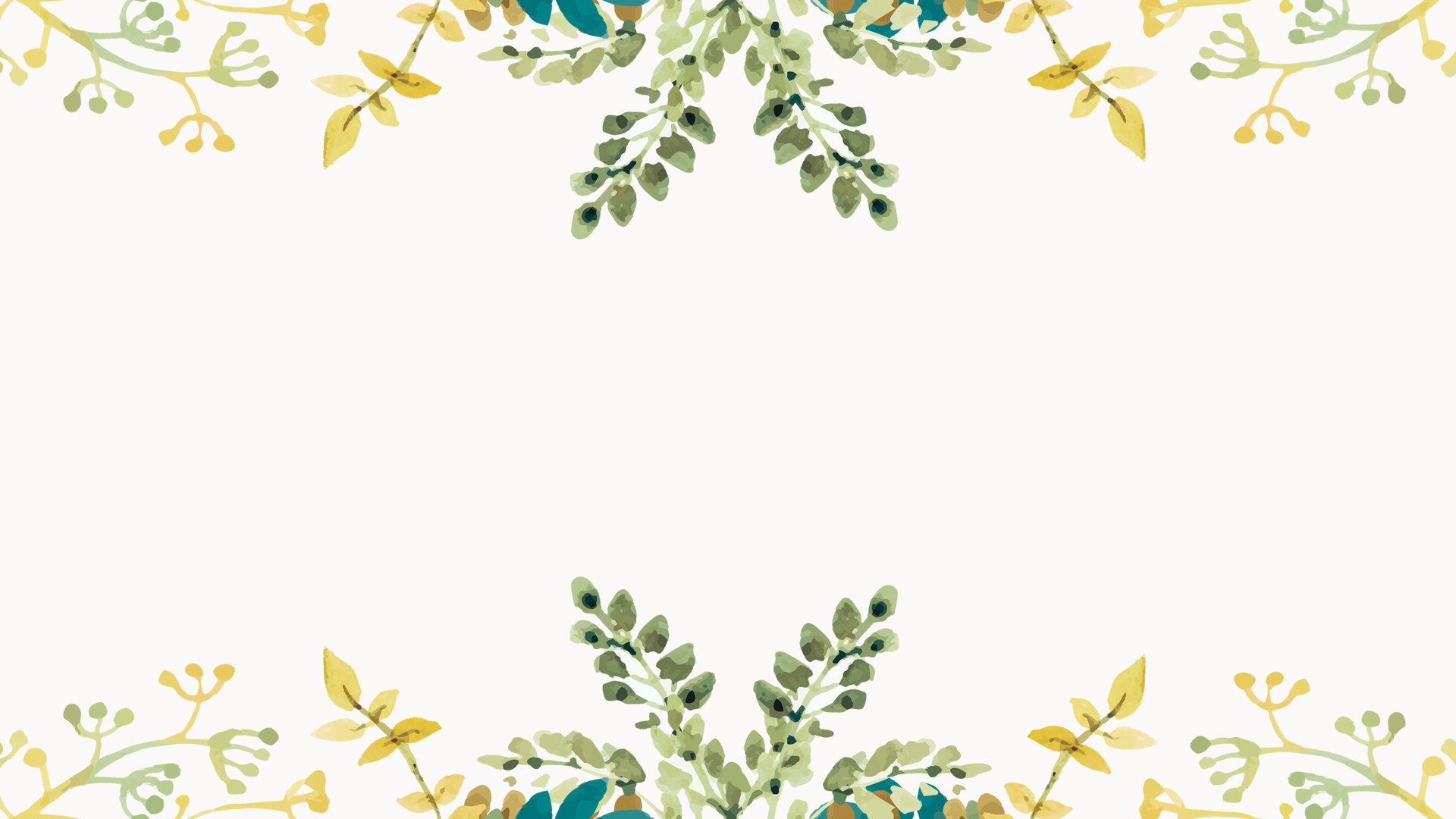 谢谢指导!